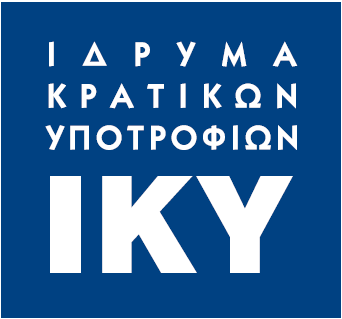 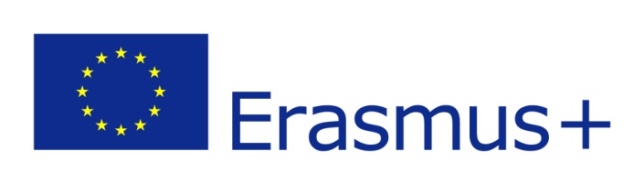 ΠΡΟΓΡΑΜΜΑ ERASMUS +
Εκπαίδευση Ενηλίκων
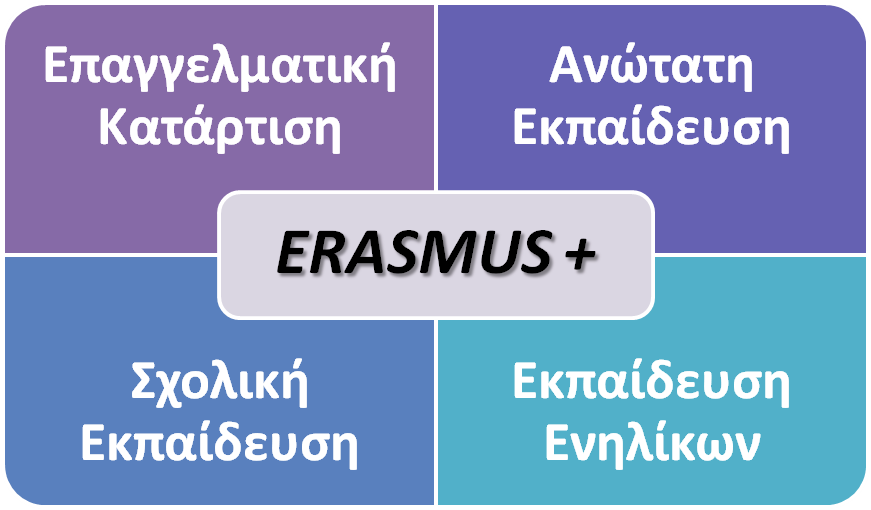 Γιώρμαρη Φραγκουλοπούλου 
Τομέας Εκπαίδευσης Ενηλίκων
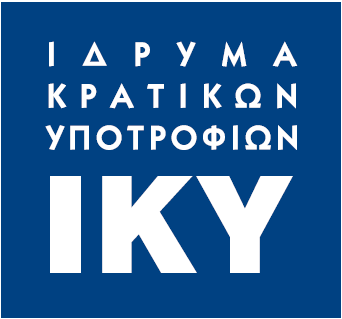 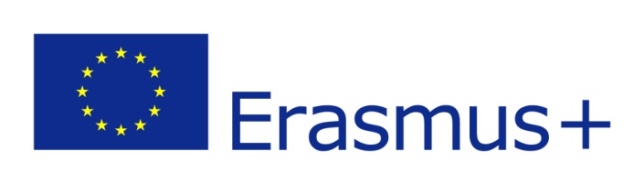 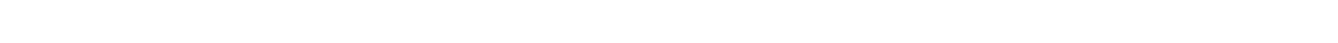 ΔΙΑΔΟΣΗ ΚΑΙ ΑΞΙΟΠΟΙΗΣΗ ΤΩΝ ΑΠΟΤΕΛΕΣΜΑΤΩΝ ΤΩΝ ΣΧΕΔΙΩΝ ΣΤΡΑΤΗΓΙΚΩΝ ΣΥΜΠΡΑΞΕΩΝ ΚΑ2
ΤΙ, ΓΙΑΤΙ, ΠΟΙΟΣ, ΠΟΤΕ, ΠΟΥ ΚΑΙ ΠΩΣ
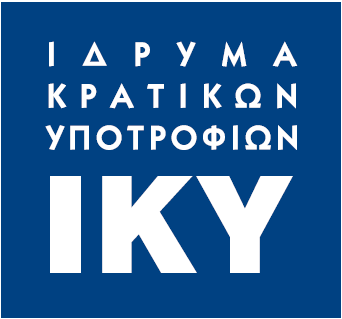 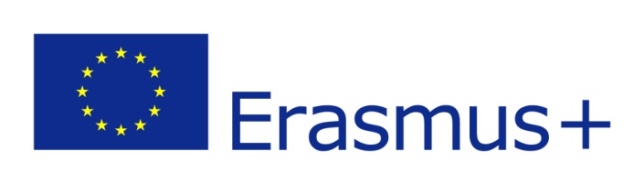 ΓΙΑΤΙ ΕΙΝΑΙ ΣΗΜΑΝΤΙΚΗ Η ΚΟΙΝΟΠΟΙΗΣΗ ΤΩΝ ΑΠΟΤΕΛΕΣΜΑΤΩΝ ΤΟΥ ΣΧΕΔΙΟΥ;
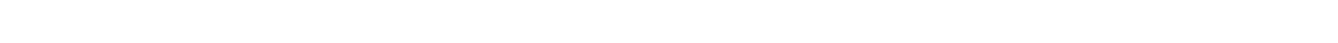 Αναγνωρισιμότητα οργανισμού
Νέες ευκαιρίες για επέκταση του σχεδίου και των αποτελεσμάτων
(κοινοποίηση λύσεων και τεχνογνωσίας)
Δυνατότητα να επωφεληθούν από τις ευκαιρίες του προγράμματος Erasmus+ και άλλοι φορείς
Δημιουργία νέων Συμπράξεων
Διαμόρφωση/ άσκηση επιρροής μελλοντικών πρακτικών και πολιτικών
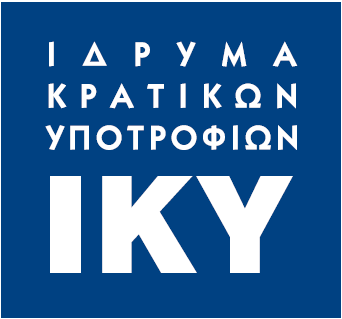 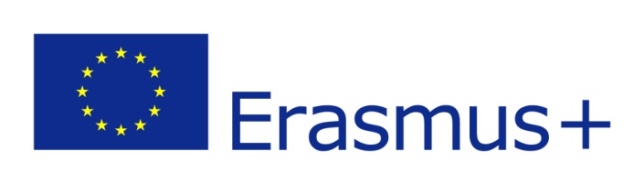 ΤΙ ΜΠΟΡΕΙ ΝΑ ΔΙΑΔΟΘΕΙ ΚΑΙ ΝΑ ΑΞΙΟΠΟΙΗΘΕΙ;
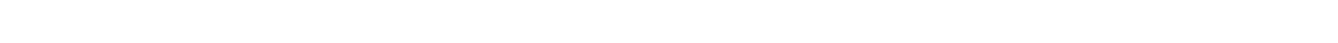 Στα υλικά αποτελέσματα μπορεί να περιλαμβάνονται για παράδειγμα:
μία προσέγγιση ή ένα πρότυπο για την επίλυση κάποιου προβλήματος
ένα πρακτικό εργαλείο ή προϊόν, όπως εγχειρίδια, αναλυτικά προγράμματα σπουδών, εργαλεία εκπαίδευσης εξ αποστάσεως
ερευνητικές εκθέσεις ή μελέτες
οδηγοί ή μελέτες περιπτώσεων ορθών πρακτικών
εκθέσεις αξιολόγησης
ενημερωτικά δελτία ή έντυπα
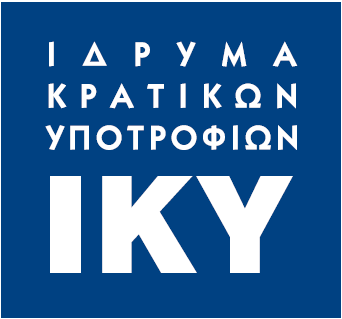 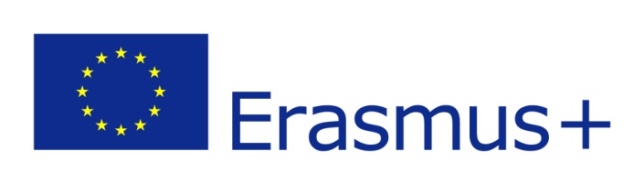 ΤΙ ΜΠΟΡΕΙ ΝΑ ΔΙΑΔΟΘΕΙ ΚΑΙ ΝΑ ΑΞΙΟΠΟΙΗΘΕΙ;
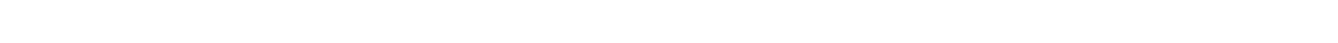 Στα άυλα αποτελέσματα μπορεί να περιλαμβάνονται για παράδειγμα:
γνώση και εμπειρία που αποκτούν οι συμμετέχοντες, οι σπουδαστές ή το προσωπικό
αυξημένες δεξιότητες ή επιτεύγματα
βελτιωμένη πολιτισμική συνείδηση
βελτίωση γλωσσικών δεξιοτήτων
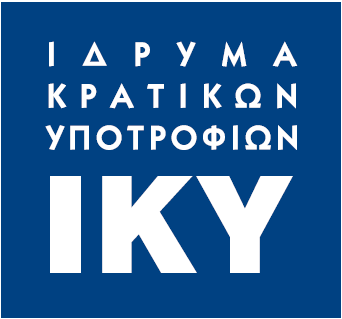 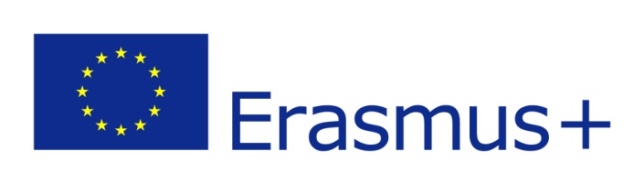 ΠΟΙΟ ΕΙΝΑΙ ΤΟ ΚΟΙΝΟ ΣΤΟΧΟΣ;
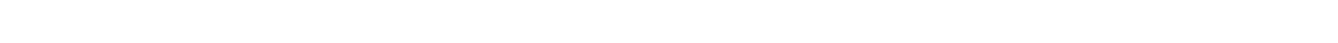 τελικοί χρήστες των δραστηριοτήτων και των παραδοτέων σας
ενδιαφερόμενοι, εμπειρογνώμονες ή επαγγελματίες του τομέα και άλλα ενδιαφερόμενα μέρη
φορείς λήψης αποφάσεων σε τοπικό, περιφερειακό, εθνικό και ευρωπαϊκό επίπεδο
ο Τύπος και τα ΜΜΕ
το ευρύ κοινό
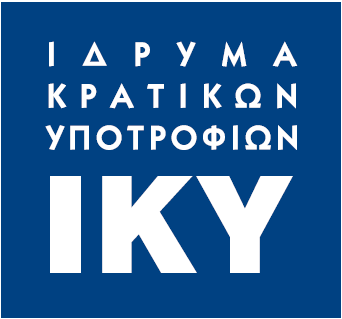 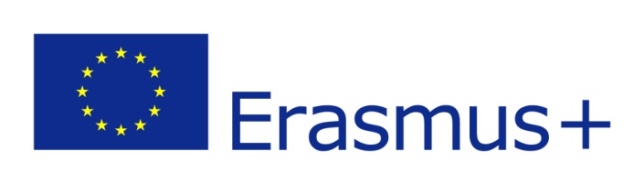 ΠΩΣ ΔΙΑΔΙΔΟΝΤΑΙ ΚΑΙ ΑΞΙΟΠΟΙΟΥΝΤΑΙ ΤΑ ΑΠΟΤΕΛΕΣΜΑΤΑ;
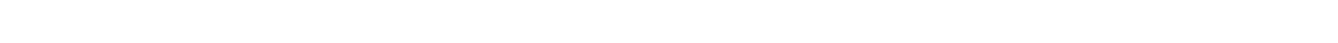 την Πλατφόρμα Διάδοσης 
τους ιστότοπους του σχεδίου ή των διοργανωτών
συναντήσεις και επισκέψεις σε σημαντικούς ενδιαφερομένους
ειδικές ευκαιρίες συζήτησης, όπως συνεδρίες πληροφόρησης, εργαστήρια, σεμινάρια, κύκλους μαθημάτων κατάρτισης, εκθέσεις, παρουσιάσεις ή επανεξέταση από ομολόγους
στοχευμένο έγγραφο υλικό, όπως εκθέσεις, άρθρα σε εξειδικευμένο Τύπο, ενημερωτικά δελτία, δελτία τύπου, έντυπα ή φυλλάδια
οπτικοακουστικά μέσα και προϊόντα όπως το ραδιόφωνο, η τηλεόραση, το YouTube, το Flickr, βίντεο κλιπ, podcast ή εφαρμογές
μέσα κοινωνικής δικτύωσης
δημόσιες εκδηλώσεις
ονοματοσήμανση και λογότυπα του σχεδίου
υπάρχουσες επαφές και δίκτυα.
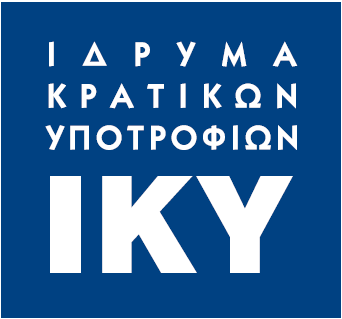 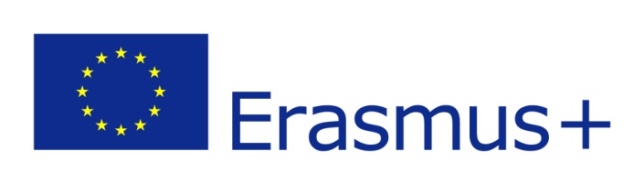 ΠΟΤΕ ΠΡΕΠΕΙ ΝΑ ΠΡΑΓΜΑΤΟΠΟΙΟΥΝΤΑΙ ΔΡΑΣΤΗΡΙΟΤΗΤΕΣ ΔΙΑΔΟΣΗΣ ΚΑΙ ΑΞΙΟΠΟΙΗΣΗΣ
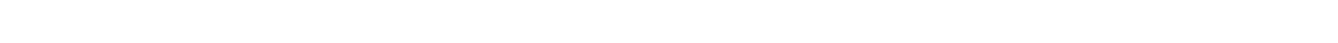 ΠΡΙΝ από την έναρξη υλοποίησης του σχεδίου
κατάρτιση προσχέδιου προγράμματος διάδοσης και αξιοποίησης
καθορισμός της αναμενόμενης επίδρασης και των παραδοτέων
σχεδιασμός του πώς και σε ποιον θα απευθύνονται τα αποτελέσματα της διάδοσης και αξιοποίησης.

ΚΑΤΑ ΤΗ ΔΙΑΡΚΕΙΑ υλοποίησης του σχεδίου
ενημέρωση της πλατφόρμας διάδοσης με πρόσφατες πληροφορίες σχετικά με το σχέδιο και τα αποτελέσματά του
επικοινωνία με σχετικά μέσα π.χ. σε τοπικό ή περιφερειακό επίπεδο
πραγματοποίηση τακτικών δραστηριοτήτων όπως συνεδρίες πληροφόρησης, κατάρτιση, παρουσιάσεις, επανεξέταση από ομολόγους
εκτίμηση της επίδρασης στις ομάδες-στόχους
συμμετοχή άλλων ενδιαφερόμενων φορέων με σκοπό τη μεταφορά των αποτελεσμάτων σε τελικούς χρήστες/νέους τομείς/πολιτικές.

ΜΕΤΑ την υλοποίηση του σχεδίου
συνέχιση περαιτέρω διάδοσης (όπως περιγράφεται παραπάνω)
ανάπτυξη ιδεών για μελλοντική συνεργασία
αξιολόγηση των επιτευγμάτων και της επίδρασης
επικοινωνία με σχετικά μέσα
επικοινωνία με φορείς χάραξης πολιτικής κατά περίπτωση
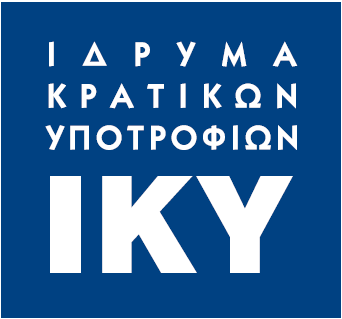 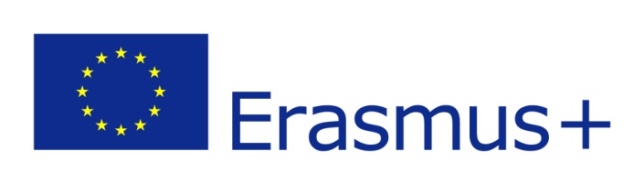 ΠΩΣ ΑΞΙΟΛΟΓΕΙΤΑΙ Η ΕΠΙΤΥΧΙΑ;
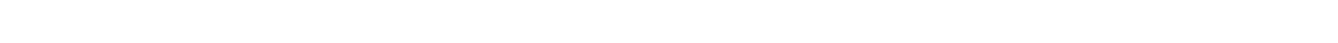 Στοιχεία και αριθμητικά δεδομένα που αφορούν στον ιστότοπο των διοργανωτών του σχεδίου (ενημερώσεις, επισκέψεις, αναζητήσεις, παραπομπές)
Αριθμός συναντήσεων με σημαντικούς ενδιαφερόμενους
Αριθμός συμμετεχόντων που λαμβάνουν μέρος σε συζητήσεις και συνεδρίες πληροφόρησης (εργαστήρια, σεμινάρια, επανεξέταση από ομολόγους), μέτρα παρακολούθησης
Παραγωγή και κυκλοφορία προϊόντων
Κάλυψη από τα ΜΜΕ (άρθρα σε ενημερωτικά δελτία εξειδικευμένου Τύπου, δελτία τύπου, συνεντεύξεις κ.λπ.)
Προβολή στα μέσα κοινωνικής δικτύωσης
Συμμετοχή σε δημόσιες εκδηλώσεις
Δεσμοί με υπάρχοντα δίκτυα και διεθνικούς εταίρους, μεταφορά πληροφοριών και τεχνογνωσίας
Επίδραση σε μέτρα περιφερειακής, εθνικής, ευρωπαϊκής πολιτικής
Ανατροφοδότηση από τελικούς χρήστες, άλλους ενδιαφερόμενους, ομολόγους, φορείς χάραξης πολιτικής
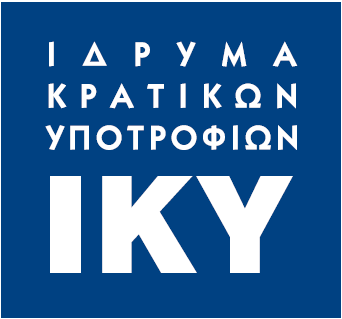 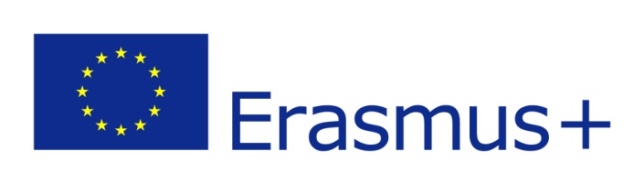 Ευχαριστώ πολύ 
για την προσοχή σας!!!
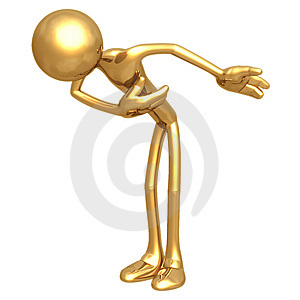 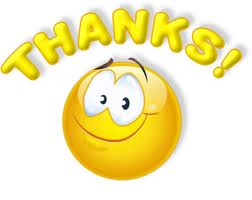